PA193 - Secure coding principles and practices
Language level vulnerabilities: 
Buffer overflow, type overflow, strings
Petr Švenda svenda@fi.muni.cz
Security engineering – big picture
Phases
Activities
Requirements

Design

Implementation

Testing/assurance
Security requirements
Abuse cases
Architectural risk analysis
Security-oriented design
Code review (with tools)
Risk-based security tools
Penetration testing
Based on Software security by M. Hicks (Coursera): https://class.coursera.org/softwaresec-002
| PA193 - Buffer overflow, string vulnerabilities
2
Overview
Lecture: problems, prevention 
buffer overflow (stack/heap/type)
string formatting problems
compiler protection
platform protections (DEP, ASLR)
Labs
compiler flags, buffer overflow exercises
| PA193 - Buffer overflow, string vulnerabilities
3
Problem?
| PA193 - Buffer overflow, string vulnerabilities
4
Motivation problem
Quiz – what is insecure in given program? 
Can you come up with attack?



Classic buffer overflow
Detailed exploitation demo during labs this week
#define USER_INPUT_MAX_LENGTH  8
char userName[USER_INPUT_MAX_LENGTH];
gets(userName);
| PA193 - Buffer overflow, string vulnerabilities
5
Process memory layout
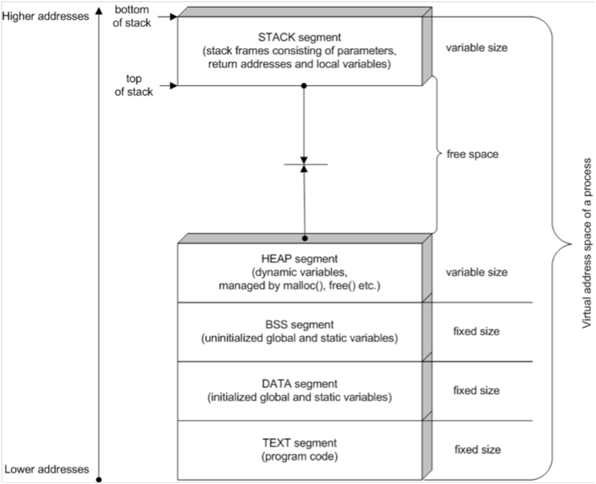 http://www.drdobbs.com/security/anatomy-of-a-stack-smashing-attack-and-h/240001832#
| PA193 - Buffer overflow, string vulnerabilities
6
[Speaker Notes: Nejsou videt detaily]
Stack memory layout
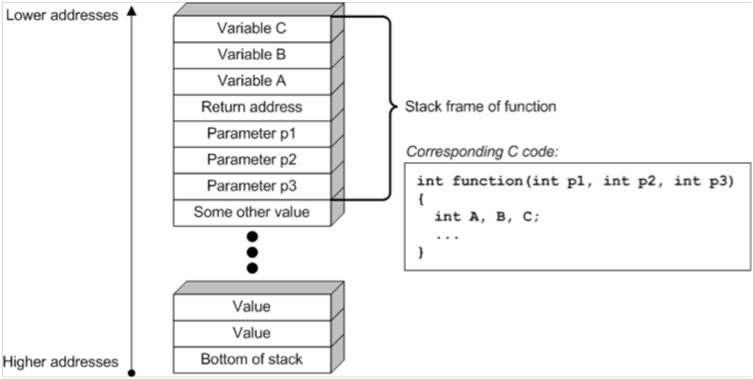 http://www.drdobbs.com/security/anatomy-of-a-stack-smashing-attack-and-h/240001832#
| PA193 - Buffer overflow, string vulnerabilities
7
Stack overflow
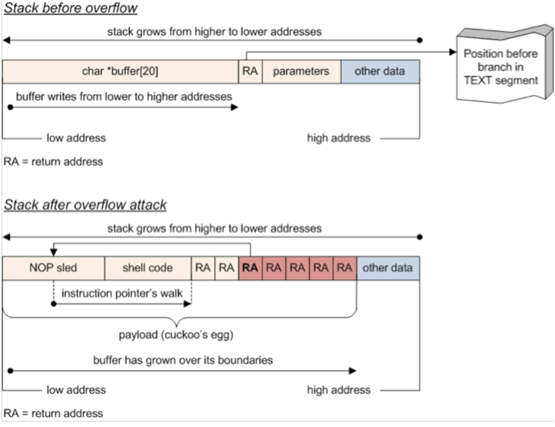 http://www.drdobbs.com/security/anatomy-of-a-stack-smashing-attack-and-h/240001832#
| PA193 - Buffer overflow, string vulnerabilities
8
Memory overflow - taxonomy
Buffer overflows 
Stack overflows
Format strings
Heap overflows
.data/.bss segment overflows
| PA193 - Buffer overflow, string vulnerabilities
9
// Note: GCC and MSVC uses different memory alignment
// Try "12345678DevilEvecosia" as a password for gcc build
// Try "1234567812345678Devil I am. Ha Ha" as a password for MSVC debug build

void demoBufferOverflowData() {
       int             unused_variable = 30;
#define NORMAL_USER            'n'
#define ADMIN_USER             'a'
       int             userRights = NORMAL_USER;
#define USER_INPUT_MAX_LENGTH  8
       char    userName[USER_INPUT_MAX_LENGTH];
       char    passwd[USER_INPUT_MAX_LENGTH];

       // print some info about variables
       printf("%-20s: %p\n", "userName", userName);
       printf("%-20s: %p\n", "passwd", passwd);
       printf("%-20s: %p\n", "unused_variable", &unused_variable);
       printf("%-20s: %p\n", "userRights", &userRights);
       printf("\n");

       // Get user name
       memset(userName, 1, USER_INPUT_MAX_LENGTH);
       memset(passwd, 2, USER_INPUT_MAX_LENGTH);
       printf("login as: ");
       fflush(stdout);
       gets(userName);
       
       // Get password
       printf("%s@vulnerable.machine.com: ", userName);
       fflush(stdout);
       gets(passwd);   

       // Check user rights (set to NORMAL_USER and not changed in code)
       if (userRights == NORMAL_USER) {
               printf("\nWelcome, normal user '%s', your rights are limited.\n\n", userName);
               fflush(stdout);
       }
       if (userRights == ADMIN_USER) {
               printf("\nWelcome, all mighty admin user '%s'!\n", userName);
               fflush(stdout);
       }

       // How to FIX:
       //memset(userName, 0, USER_INPUT_MAX_LENGTH);
       //fgets(userName, USER_INPUT_MAX_LENGTH - 1, stdin);
       //memset(passwd, 0, USER_INPUT_MAX_LENGTH);
       //fgets(passwd, USER_INPUT_MAX_LENGTH - 1, stdin);
}
Try this at home!
| PA193 - Buffer overflow, string vulnerabilities
10
Variable containing current access rights
void demoBufferOverflowData() {
       int             unused_variable = 30;
#define NORMAL_USER           'n'
#define ADMIN_USER             'a'
       int             userRights = NORMAL_USER;
#define USER_INPUT_MAX_LENGTH  8
       char            userName[USER_INPUT_MAX_LENGTH];
       char            passwd[USER_INPUT_MAX_LENGTH];

       // print some info about variables
       printf("%-20s: %p\n", "userName", userName);
       printf("%-20s: %p\n", "passwd", passwd);
       printf("%-20s: %p\n", "unused_variable", &unused_variable);
       printf("%-20s: %p\n", "userRights", &userRights);
       printf("\n");

       // Get user name
       printf("login as: ");
       gets(userName);
       
       // Get password
       printf("%s@vulnerable.machine.com: ", userName);
       gets(passwd);           

       // Check user rights (set to NORMAL_USER and not changed in code)
       if (userRights == NORMAL_USER) {
               printf("\nWelcome, normal user '%s', your rights are limited.\n\n", userName);
       }
       if (userRights == ADMIN_USER) {
               printf("\nWelcome, all mighty admin user '%s'!\n", userName);
       }
}
Array with fixed length (will be overwritten)
Help output of address of local variables stored on the stack
Reading username and password (no length checking)
Print information about current user rights
Úvod do C, 5.5.2014
userName
passwd
Data in memory
userRights
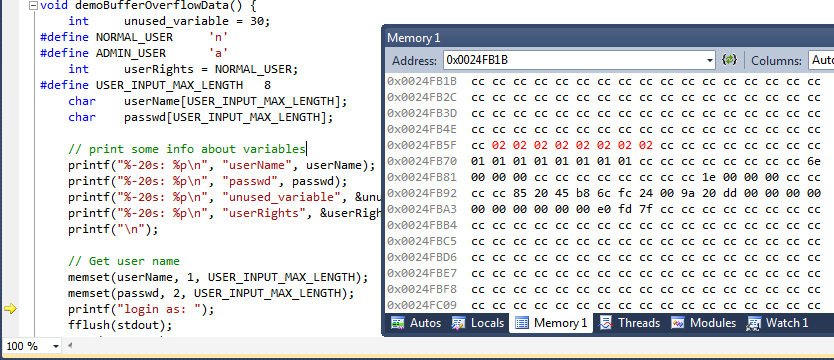 unused_variable
| PA193 - Buffer overflow, string vulnerabilities
Running without malicious input
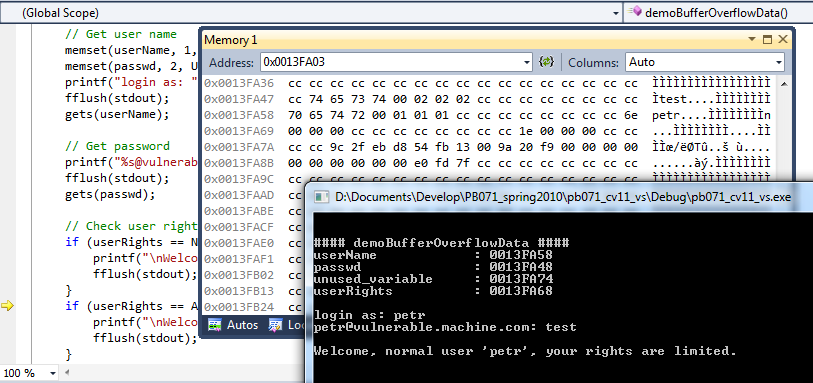 userName
passwd
| PA193 - Buffer overflow, string vulnerabilities
Running with malicious input – userName
insert ‘evil’ into userName
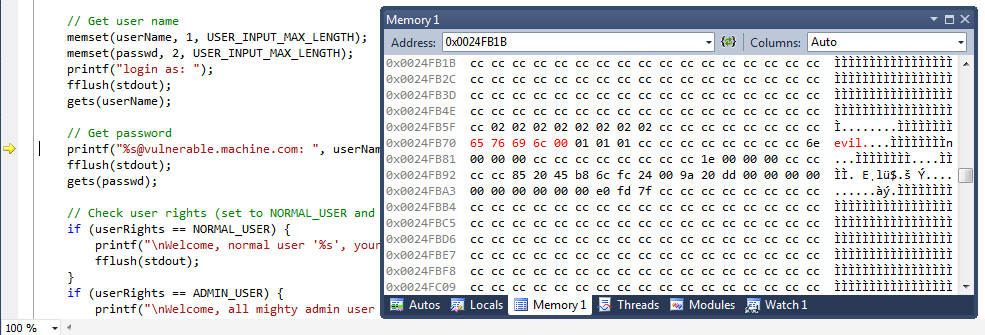 | PA193 - Buffer overflow, string vulnerabilities
Running with malicious input - passwd
Insert  
‘1234567812345678Devil I am. Ha Ha’ into passwd
Too long password overflow userName and userRights
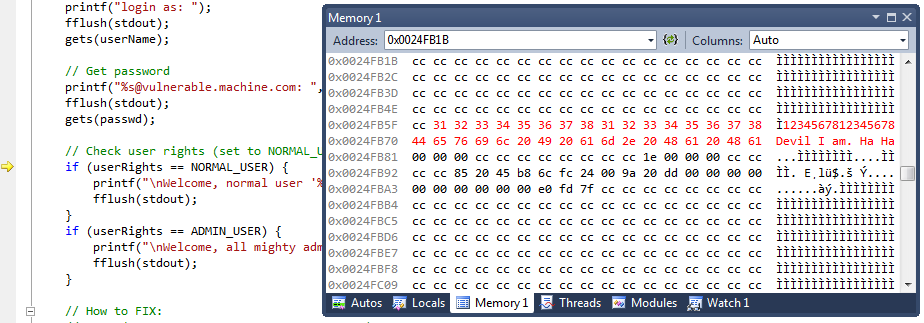 | PA193 - Buffer overflow, string vulnerabilities
Running with attacker input - result
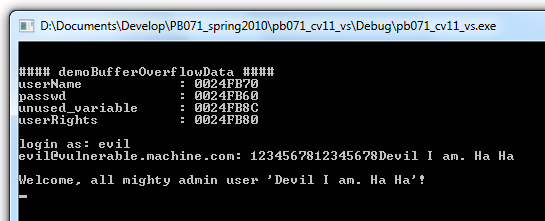 Úvod do C, 5.5.2014
Try this at home!
Other stack overflow demos
Stack overflow – auth. privileges change
Adjacent memory overflow – reveal password
Smash function return address – attacker code exec
Type overflow – overflow integer causing BO
Buffer overflow - shell execution

Example with debugging with instruction-wise mode
| PA193 - Buffer overflow, string vulnerabilities
17
void demoAdjacentMemoryOverflow(char* userName, char* password) {       
       // See more at http://www.awarenetwork.org/etc/alpha/?x=5
    // Once string is not null terminated, lot of functions will behave wrongly:
       // sprintf, fprintf, snprintf, strcpy, strcat, strlen, strstr, strchr, read...
       // memcpy, memmove - if length to copy is computed via strlen(string)

       char message[100];
       char realPassword[] = "very secret password nbu123";
       char buf[8];

       // print some info about variables
       printf("%-20s: %p\n", "message", message);
       printf("%-20s: %p\n", "userName", userName);
       printf("%-20s: %p\n", "password", password);
       printf("%-20s: %p\n", "realPassword", &realPassword);
       printf("%-20s: %p\n", "buf", &buf);
       printf("\n");

       memset(buf, 0, sizeof(buf));
       memset(message, 1, sizeof(message));
       strncpy(buf,userName,sizeof(buf));              // We will copy only characters which fits into buf
       
       // Now print username to standard output - nothing sensitive, right?
       sprintf(message, "Checking '%s' password\n",buf);
       printf("%s", message);
       if (strcmp(password, realPassword) == 0) {
               printf("Correct password.\n");
       }
       else {
               printf("Wrong password.\n");
       }

       // FIX: Do not allow to have non-terminated string 
       // Clear buffer for text with zeroes (terminating zero will be there)
       // strncpy(buf,arg1,sizeof(buf) - 1);
}
Try this at home!
| PA193 - Buffer overflow, string vulnerabilities
18
void vulnerable_function(const char* input) {
    char buf[10];
       memset(buf, 0, sizeof(buf));

       printf("%-20s: %9p\n", "buf", &buf);
    printf("My stack looks like:\n%9p\n%9p\n%9p\n%9p\n%9p\n%9p\n%9p\n%9p\n%9p\n%9p\n%9p\n%9p\n\n");
    fflush(stdout);
    strcpy(buf, input);

    printf("Now the stack looks like:\n%9p\n%9p\n%9p\n%9p\n%9p\n%9p\n%9p\n%9p\n%9p\n%9p\n%9p\n%9p\n\n");
    fflush(stdout);
}

/**
 * This function contains code that attacker likes to execute.
 * It may be otherwise inaccessible privileged function (e.g., something like "admin_createNewUser()")
 * or code not originally present in the program code, but inserted by an attacker into the memory
 * (with starting address set at the begin of inserted code)
 */
void attackers_code(void) {
    printf("Augh! I've been hacked!\n");
       system("mmc.exe lusrmgr.msc");
       //system("rm -rf");
}

void demoBufferOverunFunction() {
       // Example taken from Howard and LeBlanc, modified to run with gcc compiler
       // This is a bit of cheating to make life easier - we will print the addresses of functions
       // In real scenario, attacker needs to find it by himself (e.g., multiple tests on test machine, dump)
       printf("Address of vulnerable_function() = %p\n", vulnerable_function);
       printf("Address of attackers_code() = %p\n", attackers_code);
       printf("Address of demoBufferOverunFunction = %p\n", demoBufferOverunFunction);
       fflush(stdout);
       vulnerable_function("12345678");                        // No problem
       vulnerable_function("1234567812aaaaaaa");       // Writing behind the array, but still nothing happens
       vulnerable_function("1234567812aaaaaaaa\x14\xff\x22\x01\xde\x16\x40");  // But now its works  - attackers_code()!
}
Try this at home!
| PA193 - Buffer overflow, string vulnerabilities
19
Type-overflow vulnerabilities - motivation
Quiz – what is insecure in given program? 
Can you come up with attack?



And what about following variant?
Be aware: char can be both signed (x64) or unsigned (ARM)
for (unsigned char i = 10; i >= 0; i--) {
	/* ... */ 
}
for (char i = 10; i >= 0; i--) {
	/* ... */ 
}
| PA193 - Buffer overflow, string vulnerabilities
20
Type overflow – basic problem
Types are having limited range for the values
char: 256 values, int: 232 values
add, multiplication can reach lower/upper limit
char value = 250 + 10 == ?
Signed vs. unsigned types
for (unsigned char i = 10; i >= 0; i--) {/* ... */ }
Type value will underflow/overflow
CPU overflow flag is set
but without active checking not detected in program
Occurs also in higher level languages (Java…)
| PA193 - Buffer overflow, string vulnerabilities
21
Try this at home!
Type overflow – example with dynalloc
typedef struct _some_structure {
       float   someData[1000]; 
} some_structure;

void demoDataTypeOverflow(int totalItemsCount, some_structure* pItem, 
                          int itemPosition) {
 // See http://blogs.msdn.com/oldnewthing/archive/2004/01/29/64389.aspx
 some_structure* data_copy = NULL;
 int bytesToAllocation = totalItemsCount * sizeof(some_structure);
 printf("Bytes to allocation: %d\n", bytesToAllocation);
 data_copy = (some_structure*) malloc(bytesToAllocation);
 if (itemPosition >= 0 && itemPosition < totalItemsCount) {
    memcpy(&(data_copy[itemPosition]), pItem, sizeof(some_structure));
 }
 else {
    printf("Out of bound assignment");
    return;
 }
 free(data_copy);
}
Basic idea:
Data to be copied into newly allocated mem.
Computation of required size type-overflow 
Too small memory chunk is allocated
Copy will write behind allocated memory
| PA193 - Buffer overflow, string vulnerabilities
22
Safe add and mult operations in C/C++
Compiler-specific non-standard extensions of C/C++  
GCC 
__builtin_add_overflow, __builtin_mul_overflow …

Result returned as third (pointer passed) argument
Returns true if overflow occurs
https://gcc.gnu.org/onlinedocs/gcc/Integer-Overflow-Builtins.html
MSVC
SafeInt wrapper template (for int, char…)
Overloaded all common operations (drop in replacement)
Returns SafeIntException if overflow/underflow
https://msdn.microsoft.com/en-us/library/dd570023.aspx
bool __builtin_add_overflow (type1 a, type2 b, type3 *res)
SafeInt<int> c1 = 1; SafeInt<int> c2 = 2;
| PA193 - Buffer overflow, string vulnerabilities
23
Safe add and mult operations in Java
Java SE 8 introduces extensions to java.lang.Math
ArithmeticException thrown if overflow/underflow
public static int addExact(int x, int y)
public static long addExact(long x, long y)
public static int decrementExact(int a)
public static long decrementExact(long a)
public static int incrementExact(int a)
public static long incrementExact(long a)
public static int multiplyExact(int x, int y)
public static long multiplyExact(long x, long y)
public static int negateExact(int a)
public static long negateExact(long a)
public static int subtractExact(int x, int y)
public static long subtractExact(long x, long y)
public static int toIntExact(long value)
| PA193 - Buffer overflow, string vulnerabilities
24
Format string vulnerabilities - motivation
Quiz – what is insecure in given program? 
Can you come up with attack?
int main(int argc, char * argv[]) {
   printf(argv[1]);
   return 0;   
}
| PA193 - Buffer overflow, string vulnerabilities
25
Format string vulnerabilities
Wide class of functions accepting format string
printf("%s", X);
resulting string is returned to user (= potential attacker)
formatting string can be under attackers control
variables formatted into string can be controlled
Resulting vulnerability
memory content from stack is formatted into string
possibly any memory if attacker control buffer pointer
| PA193 - Buffer overflow, string vulnerabilities
26
Information disclosure vulnerabilities
Exploitable memory vulnerability leading to read access (not write access)
attacker learns some information from the memory
Direct exploitation
secret information (cryptographic key, password...)
Precursor for next step (very important with DEP&ASRL)
module version
current memory layout after ASRL (stack/heap pointers) 
stack protection cookies (/GS)
| PA193 - Buffer overflow, string vulnerabilities
27
Format string vulnerability - example
Example retrieval of security cookie and return address
int main(int argc, char* argv[]) {
  char buf[64] = {};
  sprintf(buf, argv[1]);
  return printf("%s\n", buf);
}
argv[1] submitted by an attacker
E.g., %x%x%x….%x
Stack content is printed
Including security cookie and RA
| PA193 - Buffer overflow, string vulnerabilities
28
Non-terminating functions - example
What is wrong with following code?
int main(int argc, char* argv[]) {
   char buf[16];
   strncpy(buf, argv[1], sizeof(buf));
   return printf("%s\n",buf);
}
| PA193 - Buffer overflow, string vulnerabilities
29
strncpy - manual
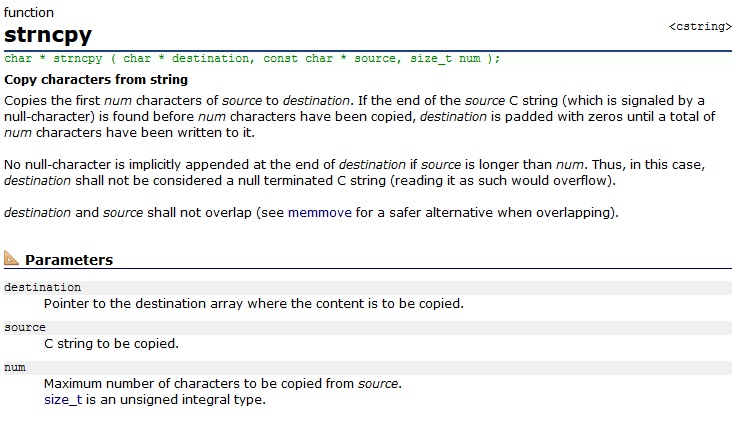 http://www.cplusplus.com/reference/cstring/strncpy/?kw=strncpy
| PA193 - Buffer overflow, string vulnerabilities
30
Non-terminating functions for strings
strncpy
snprintf
vsnprintf
mbstowcs
MultiByteToWideChar

Non-null terminated Unicode string more dangerous
C-string processing stops on first zero 
any binary zero (ASCII) 
16-bit aligned wide zero character (UNICODE)
wcsncpy
snwprintf
vsnwprintf
wcstombs
WideCharToMultiByte
| PA193 - Buffer overflow, string vulnerabilities
31
Heap overflow
Buffer overflow in allocation 1 overwrites header for allocation 2
(and possibly other)
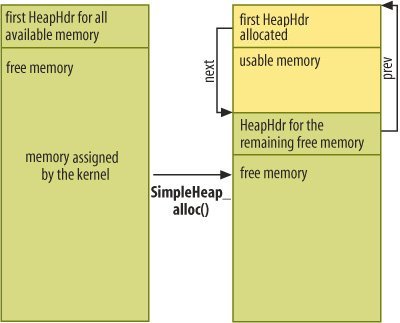 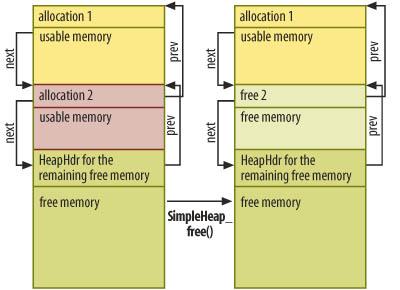 Linked list between allocated blocks
Corrupted allocation 2 data are later processed by unlink() function
Felix "FX" Lindner, http://www.h-online.com/security/features/A-Heap-of-Risk-747220.html
| PA193 - Buffer overflow, string vulnerabilities
32
Heap overflow – more details
Assumption: buffer overflow possible for buffer at heap
Problem:
attacker needs to write his pointer to memory later used as jump
no return pointer (jump) is stored on heap (as was for stack)
Different mechanism for misuse
overwrite malloc metadata (few bytes before allocated block)
only next, prev, size and used can be manipulated
fake header (hdr) for fake block is created
let unlink function to be called (merge free blocks)
fake block is also merged during merge operation  
hdr->next->next->prev = hdr->next->prev;
address in stack that will be interpreted later as jump pointer
address of attacker’s code
| PA193 - Buffer overflow, string vulnerabilities
33
Source code Prevention
| PA193 - Buffer overflow, string vulnerabilities
34
How to detect and prevent problems?
Protection on the source code level
languages with/without implicit protection 
containers/languages with array boundary checking 
usage of safe alternatives to vulnerable function (this lecture)
vulnerable and safe functions for string manipulations 
proper input checking (next lectures)
automatic detection by static and dynamic checkers (next lectures)
security testing, fuzzing (next lectures)
Protection by compiler (+ compiler flags) (this lecture)
runtime checks introduced by compiler (stack protection)
Protection by execution environment (this lecture)
DEP, ASRL...
| PA193 - Buffer overflow, string vulnerabilities
35
How to write code securely (w.r.t. BO) I.
Be aware of possibilities and principles
Never trust user’s input, always check defensively
Use safe versions of string/memory functions
Always provide a format string argument
Use self-resizing strings (C++ std::string)
Use automatic bounds checking if possible
C++ std::vector.at(i)instead of vector[i]
| PA193 - Buffer overflow, string vulnerabilities
36
How to write code securely (w.r.t. BO) II.
Run application with lowest possible privileges
Let your code to be reviewed
Use compiler-added protection 
Use protection offered by platform (privileges, DEP, ASRL, sandboxing...)
| PA193 - Buffer overflow, string vulnerabilities
37
Secure C library
Secure versions of commonly misused functions
bounds checking for string handling functions
better error handling
Also added to new C standard ISO/IEC 9899:2011
Microsoft Security-Enhanced Versions of CRT Functions
MSVC compiler issue warning C4996, more functions then in C11
Secure C Library
http://docwiki.embarcadero.com/RADStudio/XE3/en/Secure_C_Library
http://msdn.microsoft.com/en-us/library/8ef0s5kh%28v=vs.80%29.aspx
http://msdn.microsoft.com/en-us/library/wd3wzwts%28v=vs.80%29.aspx
http://www.drdobbs.com/cpp/the-new-c-standard-explored/232901670
| PA193 - Buffer overflow, string vulnerabilities
38
Secure C library – selected functions
char *gets( 
   char *buffer 
);

char *gets_s( 
   char *buffer,
   size_t sizeInCharacters
);
Formatted input/output functions
gets_s
scanf_s, wscanf_s, fscanf_s, fwscanf_s, sscanf_s, swscanf_s, vfscanf_s, vfwscanf_s, vscanf_s, vwscanf_s, vsscanf_s, vswscanf_s
fprintf_s, fwprintf_s, printf_s, printf_s, snprintf_s, snwprintf_s, sprintf_s, swprintf_s, vfprintf_s, vfwprintf_s, vprintf_s, vwprintf_s, vsnprintf_s, vsnwprintf_s, vsprintf_s, vswprintf_s 
functions take additional argument with buffer length   
File-related functions
tmpfile_s, tmpnam_s, fopen_s, freopen_s
takes pointer to resulting file handle as parameter
return error code
| PA193 - Buffer overflow, string vulnerabilities
39
Secure C library – selected functions
Environment, utilities
getenv_s, wgetenv_s
bsearch_s, qsort_s
 Memory copy functions
memcpy_s, memmove_s, strcpy_s, wcscpy_s,     strncpy_s, wcsncpy_s 
Concatenation functions
 strcat_s, wcscat_s, strncat_s, wcsncat_s 
Search functions
strtok_s, wcstok_s
Time manipulation functions...
| PA193 - Buffer overflow, string vulnerabilities
40
CERT C/C++ Coding Standard
CERT C Coding Standard
https://www.securecoding.cert.org/confluence/display/seccode/CERT+C+Coding+Standard
CERT C++ Coding Standard
https://www.securecoding.cert.org/confluence/pages/viewpage.action?pageId=637
Cern secure coding recommendation for C
https://security.web.cern.ch/security/recommendations/en/codetools/c.shtml
Smashing the stack in 2011
https://paulmakowski.wordpress.com/2011/01/25/smashing-the-stack-in-2011/
| PA193 - Buffer overflow, string vulnerabilities
41
Compiler PreventionsMSVC, GCC
| PA193 - Buffer overflow, string vulnerabilities
42
MSVC Compiler security flags - /RTC
Microsoft’s  MSVC in Visual Studio
http://msdn.microsoft.com/en-us/library/aa290051%28v=vs.71%29.aspx
Nice overview of available protections
http://msdn.microsoft.com/en-us/library/bb430720.aspx
Visual Studio  Configuration properties  C/C++  All options
Run-time checks
/RTCu switch
uninitialized variables check
/RTCs switch
stack protection (stack pointer verification)
initialization of local variables to a nonzero value
detect overruns and underruns of local variables such as arrays
/RTC1 == /RTCsu
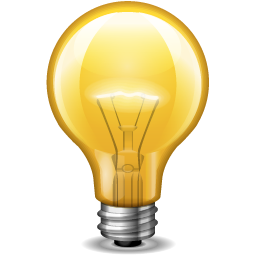 /RTC is intended for DEBUG mode, unused for RELEASE
| PA193 - Buffer overflow, string vulnerabilities
43
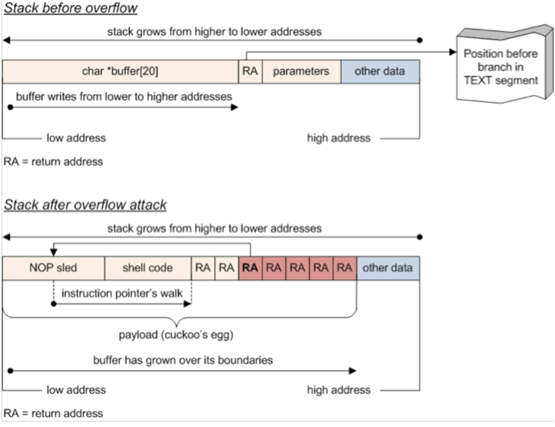 Stack without canary word
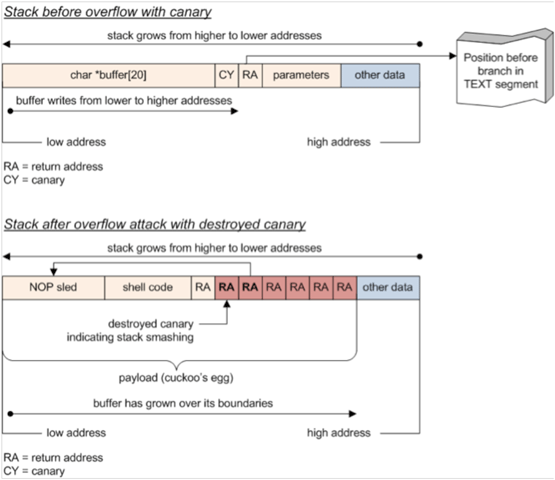 Canary word (CY)
randomized cookie between local variables and return address
function prolog (add security cookie) 
and epilog (check cookie)
http://www.drdobbs.com/security/anatomy-of-a-stack-smashing-attack-and-h/240001832#
| PA193 - Buffer overflow, string vulnerabilities
44
MSVC Compiler security flags - /GS
/GS switch (added from 2003, evolves in time)
http://msdn.microsoft.com/en-us/library/8dbf701c.aspx
multiple different protections against buffer overflow
mostly focused on stack protection 
/GS protects:
return address of function
address of exception handler
vulnerable function parameters (arguments)
some of the local buffers (GS buffers)
/GS protection is (automatically) added only when needed
to limit performance impact, decided by compiler (/GS rules)
#pragma strict_gs_check(on) - enforce strict rules application
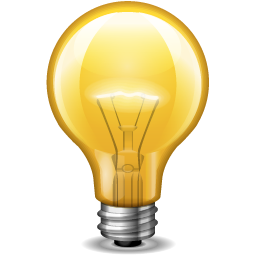 /GS is applied in both DEBUG and RELEASE modes
| PA193 - Buffer overflow, string vulnerabilities
45
/GS Security cookie (‘canary’) - details
/GS Security cookie
random DWORD number generated at program start
master cookie stored in .data section of loaded module
xored with function return address (pointer encoding)
corruption results in jump to undefined value
__security_init_cookie
http://msdn.microsoft.com/en-us/library/ms235362.aspx
Stack after /GS
Function parameters
Function return address
Frame pointer
Cookie
Exception Handler frame
Locally declared variables and buffers
Callee save registers
Stack without /GS
Function parameters
Function return address
Frame pointer
Exception Handler frame
Locally declared variables and buffers
Callee save registers
| PA193 - Buffer overflow, string vulnerabilities
46
/GS buffers
Buffers with special protection added
http://msdn.microsoft.com/en-us/library/8dbf701c.aspx
automatically and heuristically selected by compiler
Applies to:
array larger than 4 bytes, more than two elements, element type is not pointer type
data structure with size more than 8 bytes with no pointers
buffer allocated by using the _alloca function
stack-based dynamic allocation
any class or structure with GS buffer
| PA193 - Buffer overflow, string vulnerabilities
47
/GS – vulnerable parameters
Protection of function’s vulnerable parameters
parameters passed into function
copy of vulnerable parameters (during fnc’s prolog) placed below the storage area for any other buffers
variables prone to buffer overflow are put on higher address so their overflow will not overwrite other local variables
Applies to:
pointer
C++ reference
C-structure containing pointer
GS buffer
| PA193 - Buffer overflow, string vulnerabilities
48
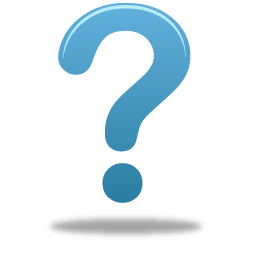 Is /GS protection bulletproof?
Function parameters
Function return address (of Y == X)
Frame pointer
Cookie
Exception Handler frame
Locally declared variables and buffers
Callee save registers
Return address of X can be overwritten inside Y
Incorrect jump is executed only later after X ends
…
Y
Function parameters
Function return address (of X)
Frame pointer
Cookie
Exception Handler frame
Locally declared variables and buffers
Callee save registers
X
| PA193 - Buffer overflow, string vulnerabilities
49
/GS – what is NOT protected
/GS compiler option does not protect against all buffer overrun security attacks
Corruption of address in vtable 
(table of addresses for virtual methods)
Example: buffer and a vtable in an object, a buffer overrun could corrupt the vtable
Functions with variable arguments list (...)
| PA193 - Buffer overflow, string vulnerabilities
50
/GS – more references
Compiler Security Checks In Depth (MS)
http://msdn.microsoft.com/en-us/library/aa290051%28v=vs.71%29.aspx
/GS cookie effectiveness (MS)
http://blogs.technet.com/b/srd/archive/2009/03/16/gs-cookie-protection-effectiveness-and-limitations.aspx
Windows ISV Software Security Defenses
http://msdn.microsoft.com/en-us/library/bb430720.aspx
How to bypass /GS cookie
https://www.corelan.be/index.php/2009/09/21/exploit-writing-tutorial-part-6-bypassing-stack-cookies-safeseh-hw-dep-and-aslr/
| PA193 - Buffer overflow, string vulnerabilities
51
GCC compiler - StackGuard & ProPolice
StackGuard released in 1997 as extension to GCC
but never included as official buffer overflow protection
GCC Stack-Smashing Protector (ProPolice)
patch to GCC 3.x
included in GCC 4.1 release
-fstack-protector (string protection only)
-fstack-protector-all (protection of all types)
on some systems enabled by default (OpenBSD)
-fno-stack-protector (disable protection)
| PA193 - Buffer overflow, string vulnerabilities
52
GCC compiler & ProPolice - example
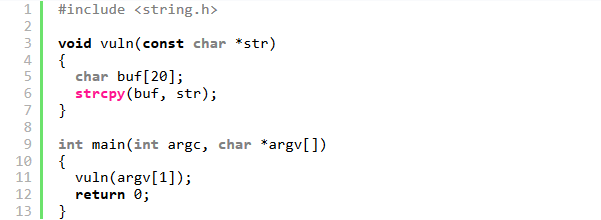 http://www.drdobbs.com/security/anatomy-of-a-stack-smashing-attack-and-h/240001832#
| PA193 - Buffer overflow, string vulnerabilities
53
GCC -fno-stack-protector
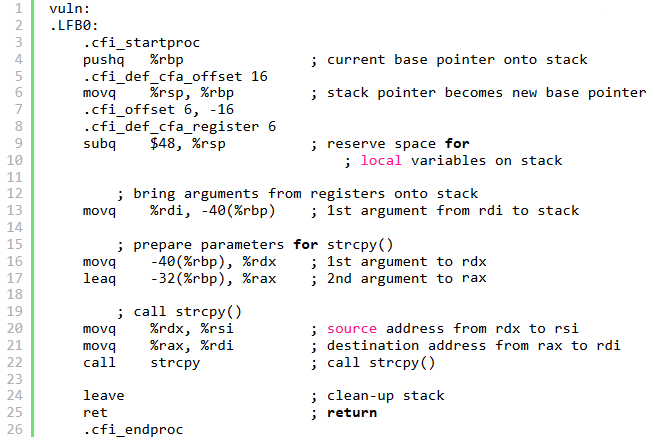 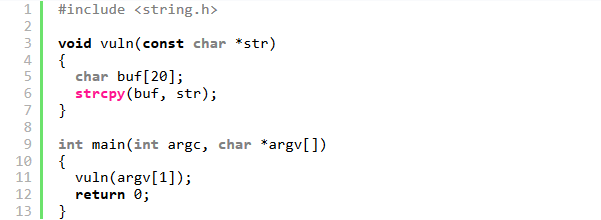 | PA193 - Buffer overflow, string vulnerabilities
54
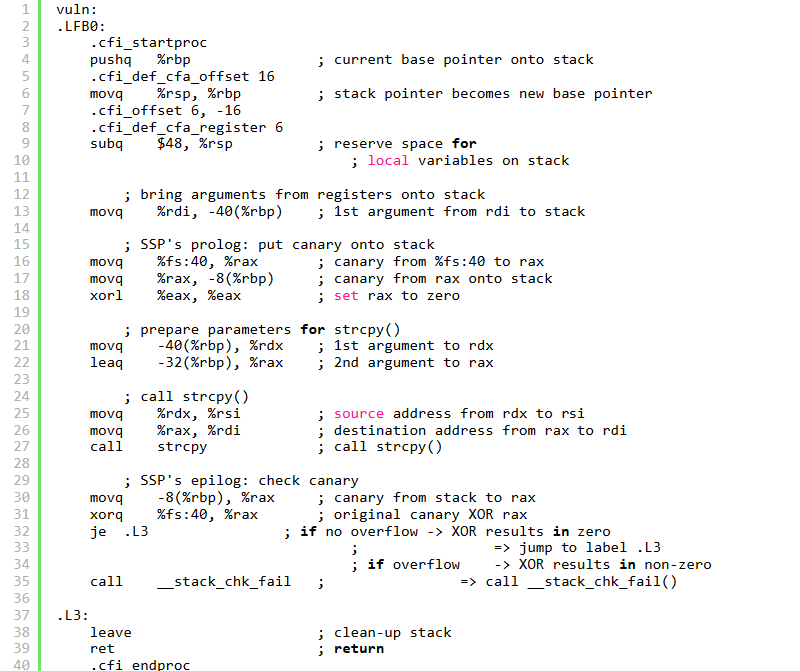 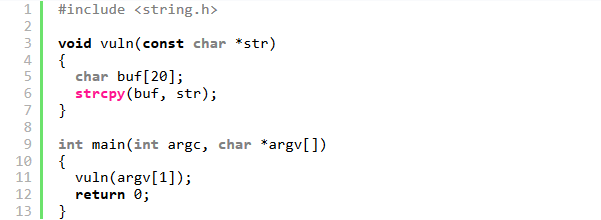 GCC -fstack-protector-all
| PA193 - Buffer overflow, string vulnerabilities
55
How to bypass stack protection cookie?
Scenario: 
long-term running of daemon on server 
no exchange of cookie between calls
Obtain security cookie by one call
cookie is now known and can be incorporated into stack-smashing data
Use second call to change only the return address
| PA193 - Buffer overflow, string vulnerabilities
56
Control flow integrity
Promising technique with low overhead
Classic CFI (2005), Modular CFI (2014)
avg 5% impact, 12% in worst case
part of LLVM compiler (but only for C)
Analysis of source code to establish control-flow graph (which function can call what other functions)
Assign shared labels between valid caller X and callee Y
When returning into function X, shared label is checked
Return to other function is not permitted

https://class.coursera.org/softwaresec-002/lecture/view?lecture_id=49
| PA193 - Buffer overflow, string vulnerabilities
57
Platform protections
| PA193 - Buffer overflow, string vulnerabilities
58
Data Execution Prevention (DEP)
Motto: When boundary between code and data blurs (buffer overflow, SQL injection…) then exploitation might be possible
Data Execution Prevention (DEP) 
prevents application to execute code from non-executable memory region
available in modern operating systems 
Linux kernel > 2.6.8, WinXP SP2, Mac OS X, iOS, Android
difference between ‘hardware’ and ‘software’ based DEP
| PA193 - Buffer overflow, string vulnerabilities
59
Hardware DEP
Supported from AMD64 and Intel Pentium 4
OS must add support of this feature (around 2004)
CPU marks memory page as non-executable 
most significant bit (63th) in page table entry (NX bit)
0 == execute, 1 == data-only (non-executable)
Protection typically against buffer overflows
Cannot protect against all attacks!
e.g., code compiled at runtime (produced by JIT compiler) must have both instructions and data in executable page
attacker redirect execution to generated code (JIT spray)
used to bypass Adobe PDF and Flash security features
| PA193 - Buffer overflow, string vulnerabilities
60
Software “DEP”
Unrelated to NX bit (no CPU support required)
When exception is raised, OS checks if exception handling routine pointer is in executable area
Microsoft’s Safe Structured Exception Handling
Software DEP is not preventing general execution in non-executable pages
different form of protection than hardware DEP
| PA193 - Buffer overflow, string vulnerabilities
61
Return-oriented programming (ROP) I.
Return-into-library technique (Solar Designer, 1997)
http://seclists.org/bugtraq/1997/Aug/63
method for bypassing DEP
no write of attacker’s code to stack (as is marked by DEP)
function return address is replaced by pointer of selected standard library function instead
library function arguments are also replaced according to attackers needs
function return will result in execution of library function with given arguments 
Example: system call wrappers like system()
| PA193 - Buffer overflow, string vulnerabilities
62
Return-oriented programming (ROP) II.
But 64-bit hardware introduced different calling convention
first arguments to function are passed in CPU registers instead of via stack
harder to mount return-into-library attack
Borrowed code chunks
attacker tries to find instruction sequences from any function that pop values from the stack into registers
necessary arguments are inserted into registers
return-into-library attack is then executed as before
Return-oriented programming extends previous technique
multiple borrowed code chunks (gadgets) connected to execute Turing-complete functionality (Shacham, 2007)
automated search for gadgets possible by ROPgadget 
https://www.youtube.com/watch?v=a8_fDdWB2-M
partially defended by ASLR (but information leakage)
| PA193 - Buffer overflow, string vulnerabilities
63
Blind ROP
Recent technique (IEEE S&P 2014)
Randomization assumed
But no re-randomization on restart if server crash 
Information leak for reading the stack
Find gadgets at runtime to affect write()
Dump binary to find gadgets (same as before)
| PA193 - Buffer overflow, string vulnerabilities
64
Address Space Layout Randomization (ASLR)
Random reposition of executable base, stack, heap and libraries address in process’s address space 
aim is to prevent exploit to reliably jump to required address
performed every time a process is executed
random offset added to otherwise fixed address
entropy of random offset is important (bruteforce)
Applies to program and also dynamic libraries 
Introduced by Memco software (1997)
fully implemented in Linux PaX patch (2001)
MS Windows Vista, enabled by default (2007)
MS Windows  8, improved entropy (2012)
| PA193 - Buffer overflow, string vulnerabilities
65
ASLR – how much entropy?
Usually depends on available memory
possible attack combination with enforced low-memory situation
Linux PaX patch (2001)
around 24 bits entropy
MS Windows Vista (2007)
heap only around 5-7 bits entropy
stack 13-14 bits entropy 
code 8 bits entropy
http://www.blackhat.com/presentations/bh-dc-07/Whitehouse/Presentation/bh-dc-07-Whitehouse.pdf
MS Windows  8 (2012)
additional entropy, Lagged Fibonacci Generator, registry keys, TPM, Time, ACPI, new rdrand CPU instruction
http://media.blackhat.com/bh-us-12/Briefings/M_Miller/BH_US_12_Miller_Exploit_Mitigation_Slides.pdf
| PA193 - Buffer overflow, string vulnerabilities
66
ASRL entropy in MS Windows  7&8 (2012)
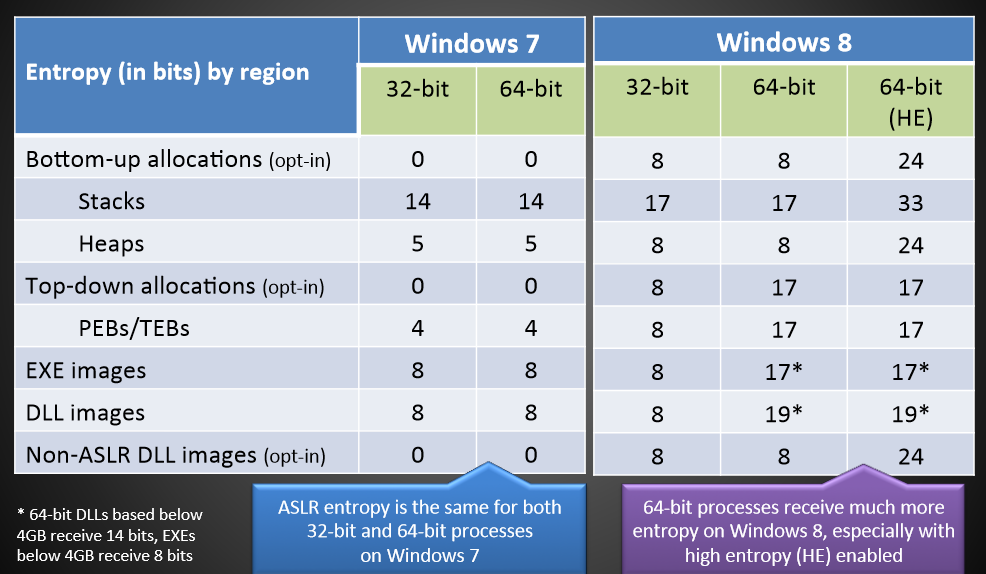 | PA193 - Buffer overflow, string vulnerabilities
67
DEP&ASRL – MSVC compilation flags
/NXCOMPAT (on by default)
program is compatible with hardware DEP
/SAFESEH (on by default, only 32bit programs)
software DEP
/DYNAMICBASE (on by default)
basic ASLR
Property Pages  Configuration Properties  Linker  Advanced  Randomized Base Address 
http://msdn.microsoft.com/en-us/library/bb384887.aspx
/HIGHENTROPYVA (on by default, only 64bit programs)
ASRL with higher entropy 
http://msdn.microsoft.com/en-us/library/dn195771.aspx
| PA193 - Buffer overflow, string vulnerabilities
68
ASRL – impact on attacks
ASLR introduced big shift in attacker mentality
Attacks are now based on gaps in ASRL
legacy programs/libraries/functions without ASRL support 
! /DYNAMICBASE
address space spraying (heap/JIT)
predictable memory regions, insufficient entropy
| PA193 - Buffer overflow, string vulnerabilities
69
DEP and ASLR should be combined
“For ASLR to be effective, DEP/NX must be enabled by default too.” M. Howard, Microsoft
/GS combined with /DYNAMICBASE and /NXCOMPAT
/NXCOMPAT prevents insertion of new attackers code and forces ROP
/DYNAMICBASE randomizes code chunks used later for ROP
/GS prevents modification of return pointer used later for ROP
/DYNAMICBASE randomizes position of master cookie for /GS
Visual Studio  Configuration properties  
Linker  All options
C/C++  All options
| PA193 - Buffer overflow, string vulnerabilities
70
Summary
| PA193 - Buffer overflow, string vulnerabilities
71
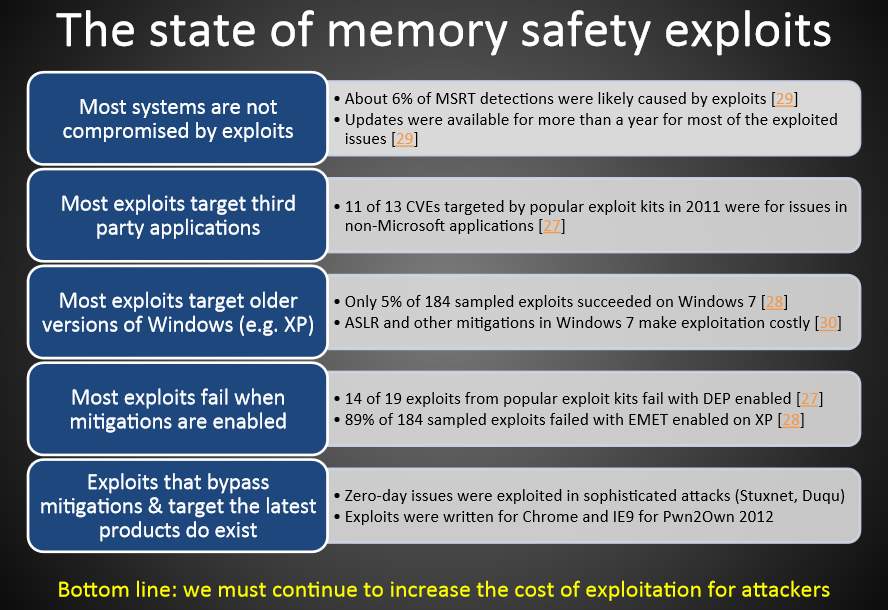 | PA193 - Buffer overflow, string vulnerabilities
72
Final checklist
Be aware of possible problems and attacks
Don’t make exploitable errors at the first place!
Automated protections cannot fully defend everything
Use safe versions of vulnerable functions 
Secure C library (xxx_s functions)
Self-resizing strings/containers for C++
Compile with all protection flags 
MSVC: /RTC1,/DYNAMICBASE,/GS,/NXCOMPAT
GCC: -fstack-protector-all 
Apply automated tools
BinScope Binary Analyzer, static and dynamic analyzers, vulns. scanners
Take advantage of protection in the modern OSes 
and follow news in improvements in DEP, ASRL...
| PA193 - Buffer overflow, string vulnerabilities
73
Mandatory reading
SANS: 2016 State of Application Security
https://www.sans.org/reading-room/whitepapers/analyst/2016-state-application-security-skills-configurations-components-36917
How mature is AppSec in companies? Which industry leads?
Which applications are of main security concern?
What is expected time to deploy patch for security vulnerability?
What about third-party components?
SoK: Eternal War in Memory
http://www.cs.berkeley.edu/~dawnsong/papers/Oakland13-SoK-CR.pdf
http://www.slideshare.net/daniel_bilar/song-2013-so-k-eternal-war-in-memory
What are techniques to ensure memory safety?
What is performance penalty for memory protection techniques?
| PA193 - Buffer overflow, string vulnerabilities
74
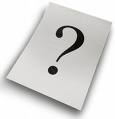 Questions
| PA193 - Buffer overflow, string vulnerabilities
75
| PA193 - Buffer overflow, string vulnerabilities
76
Additional reading
Compiler Security Checks In Depth (MS)
http://msdn.microsoft.com/en-us/library/aa290051%28v=vs.71%29.aspx
GS cookie effectiveness (MS)
http://blogs.technet.com/b/srd/archive/2009/03/16/gs-cookie-protection-effectiveness-and-limitations.aspx
Design Your Program for Security
http://www.dwheeler.com/secure-programs/Secure-Programs-HOWTO/internals.html
Smashing The Stack For Fun And Profit
http://www-inst.cs.berkeley.edu/~cs161/fa08/papers/stack_smashing.pdf
Practical return oriented programming
http://365.rsaconference.com/servlet/JiveServlet/previewBody/2573-102-1-3232/RR-304.pdf
| PA193 - Buffer overflow, string vulnerabilities
77
Books - optional
Writing secure code, chap. 5
Security Development Lifecycle, chap. 11 
Embedded Systems Security, D., M. Kleidermacher
| PA193 - Buffer overflow, string vulnerabilities
78
Tutorials - optional
Buffer Overflow Exploitation Megaprimer (Linux)
http://www.securitytube.net/groups?operation=view&groupId=4
Tenouk Buffer Overflow tutorial (Linux)
http://www.tenouk.com/Bufferoverflowc/bufferoverflowvulexploitdemo.html
Format string vulnerabilities primer (Linux)
http://www.securitytube.net/groups?operation=view&groupId=3
Buffer overflow in Easy RM to MP3 utility (Windows)
https://www.corelan.be/index.php/2009/07/19/exploit-writing-tutorial-part-1-stack-based-overflows/
| PA193 - Buffer overflow, string vulnerabilities
79
Heap overflow - references
Detailed explanation (Felix "FX" Lindner, 2006)
http://www.h-online.com/security/features/A-Heap-of-Risk-747161.html?view=print
Explanation in Phrack magazine (blackngel, 2009)
http://www.phrack.org/issues.html?issue=66&id=10#article
Defeating heap protection (Alexander Anisimov)
http://www.ptsecurity.com/download/defeating-xpsp2-heap-protection.pdf
Diehard – drop-in replacement for malloc with memory randomization
http://plasma.cs.umass.edu/emery/diehard.html
https://github.com/emeryberger/DieHard
| PA193 - Buffer overflow, string vulnerabilities
80
ROP - references
Explanation of ROP
https://www.usenix.org/legacy/event/sec11/tech/full_papers/Schwartz.pdf
Blind ROP
Return-oriented programming without source code 
http://www.scs.stanford.edu/brop/
Automatic search for ROP gadgets
https://github.com/0vercl0k/rp
| PA193 - Buffer overflow, string vulnerabilities
81
http://www.cs.berkeley.edu/~dawnsong/papers/Oakland13-SoK-CR.pdf
SoK: Eternal War in Memory
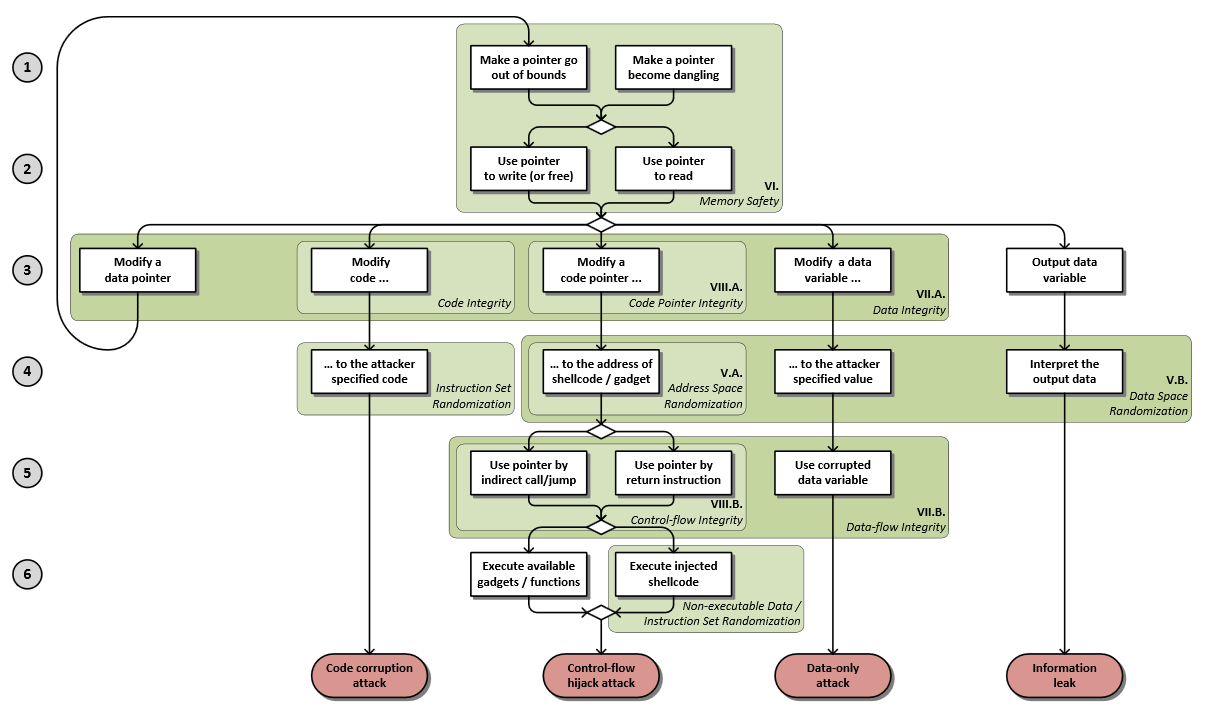 | PA193 - Buffer overflow, string vulnerabilities
82
SoK: Eternal War in Memory
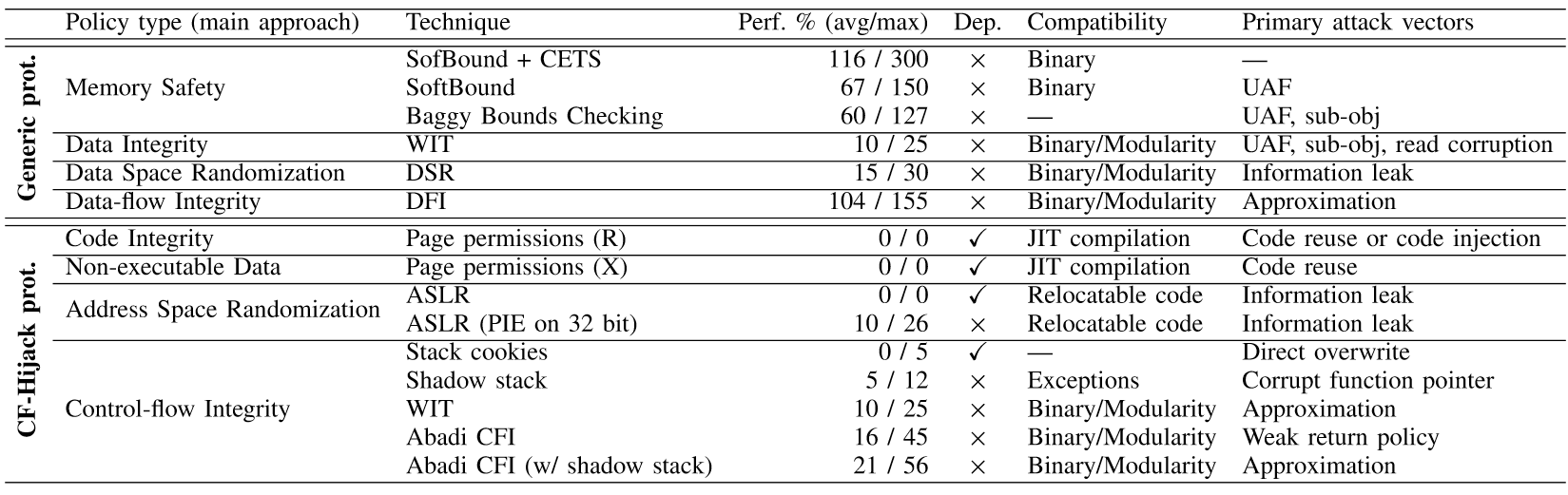 http://www.cs.berkeley.edu/~dawnsong/papers/Oakland13-SoK-CR.pdf
| PA193 - Buffer overflow, string vulnerabilities
83